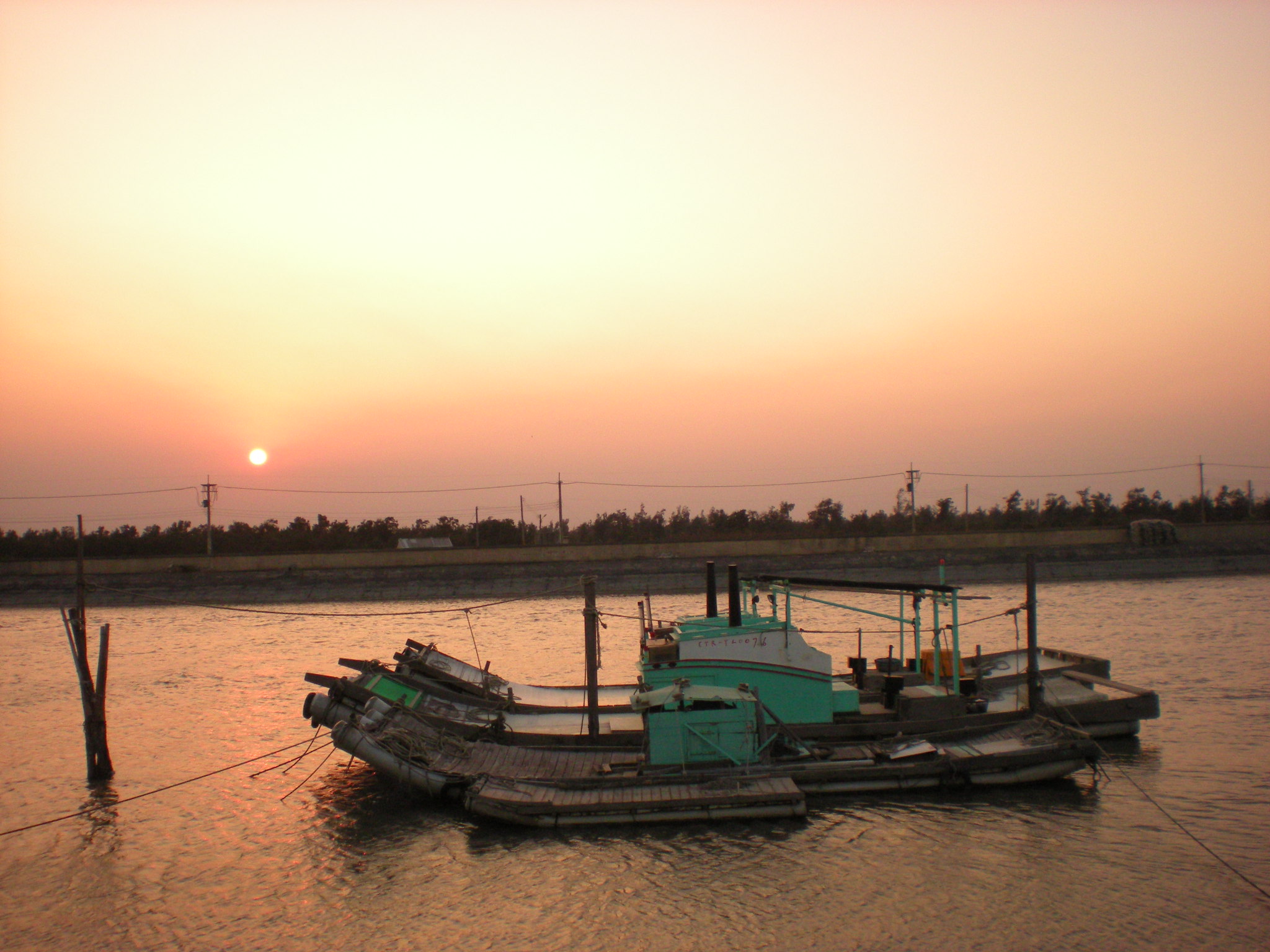 嘉義縣政府105年度縣政人才培訓躍升計畫
嘉義縣濱海觀光漁筏
未來發展之初步構想
第  八  組
主講人：林界廷　技士
中　  華 　 民　  國 　 105　  年 　 7  　月　  8 　 日
報告大綱
解決問題
3
1
4
檢討問題-SWOT
現況分析
觀光漁筏
遊客旅遊動機
2
問題與衝突
牡蠣養殖產業
結語
5
一、現狀分析
現況分析
周邊景點
1
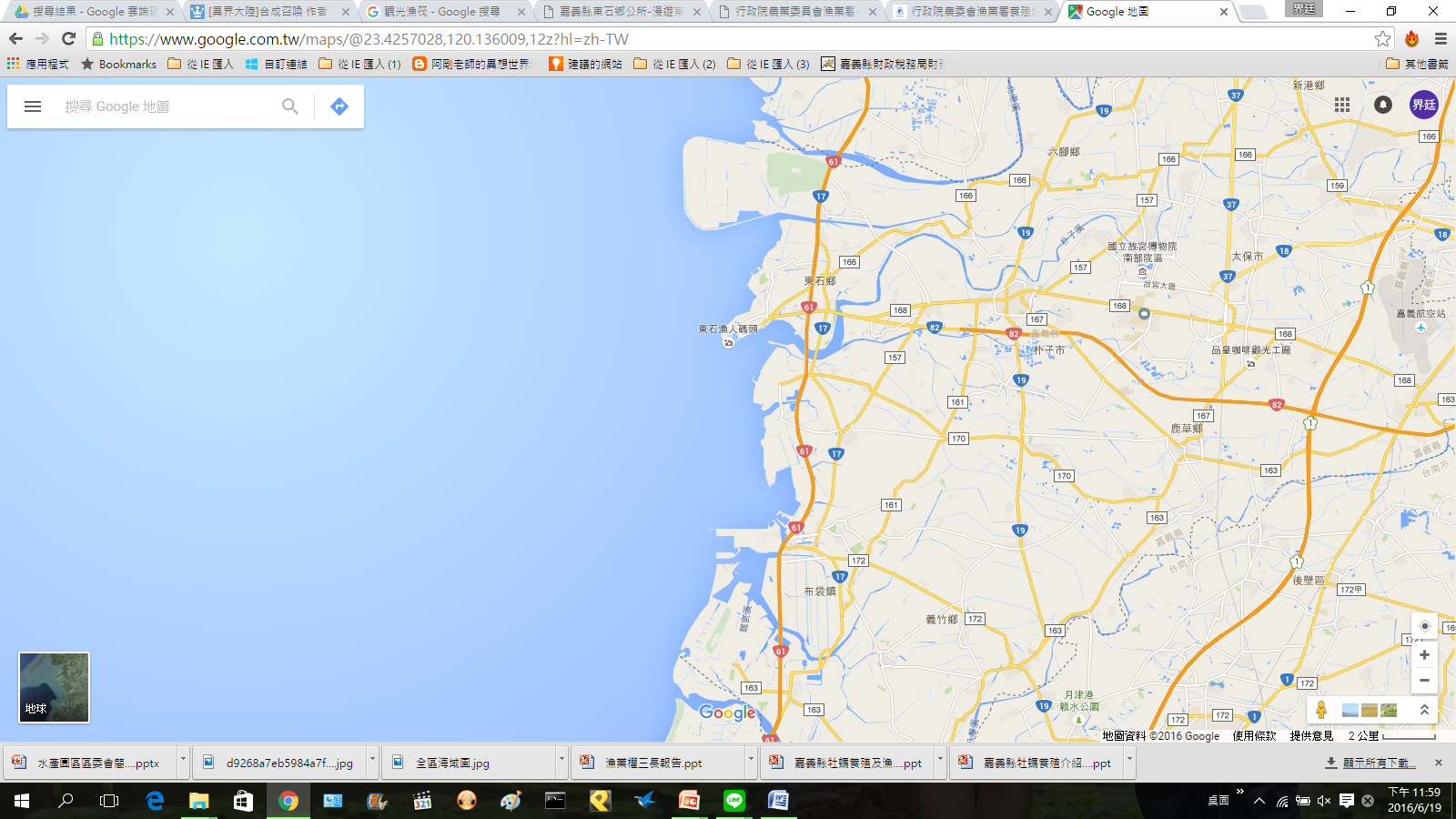 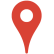 鰲鼓溼地
故宮南院
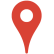 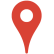 高鐵站
嘉義高鐵
外傘頂洲
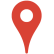 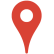 東石漁港
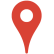 布袋漁港
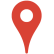 高跟鞋教堂
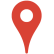 好美里溼地
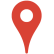 好美里3D彩繪村
現況分析
觀光漁筏
1
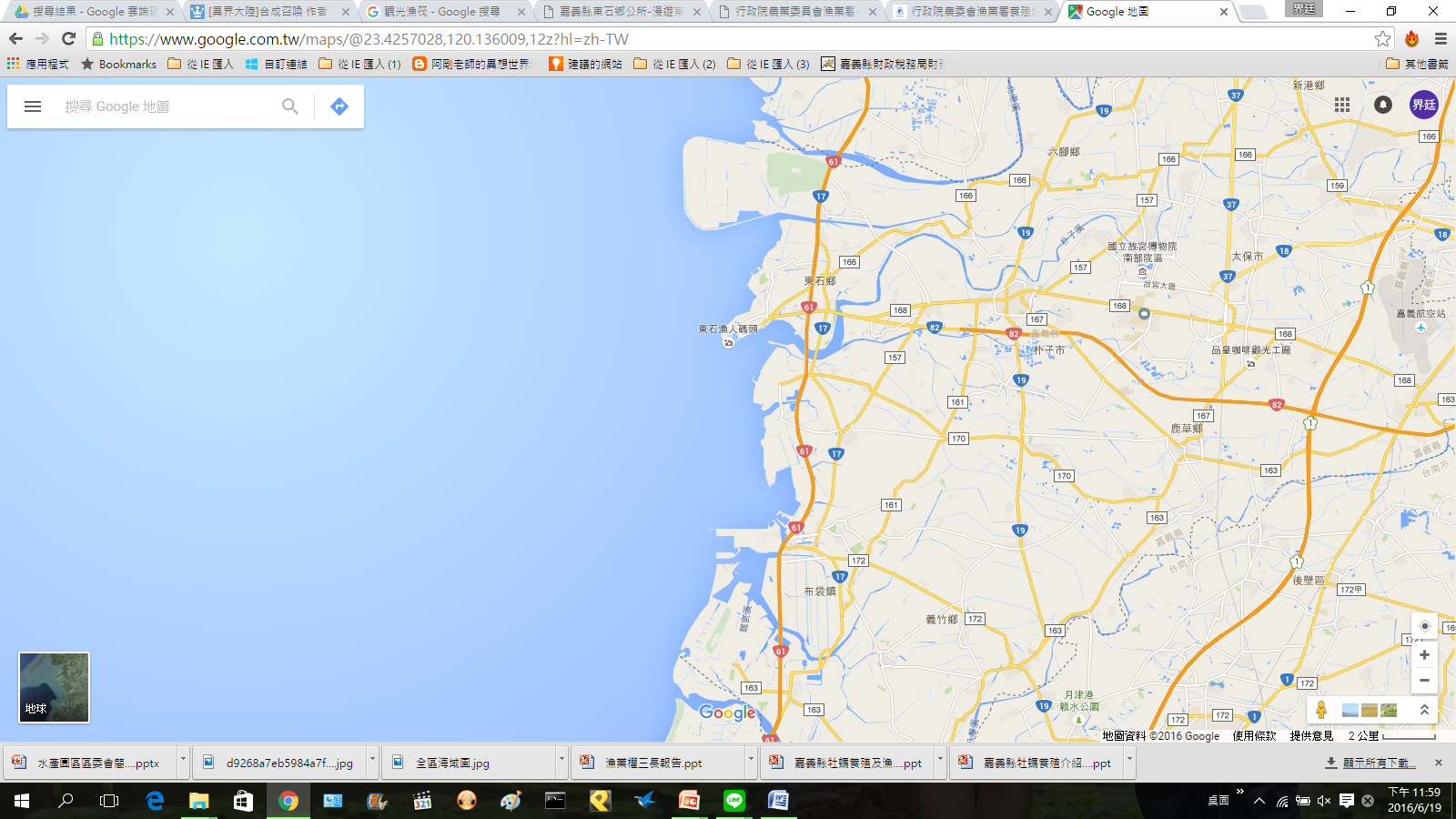 外傘頂洲
鰲鼓溼地
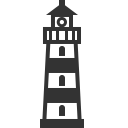 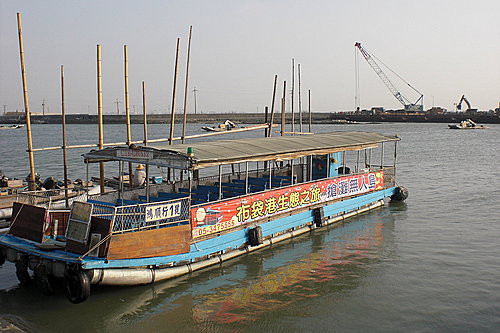 東石漁港
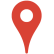 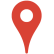 網寮漁港
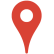 白水湖漁港
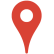 布袋漁港
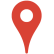 布袋臨時泊地
好美里溼地
現況分析
遊客旅遊動機
可欣賞碼頭風景
1
1
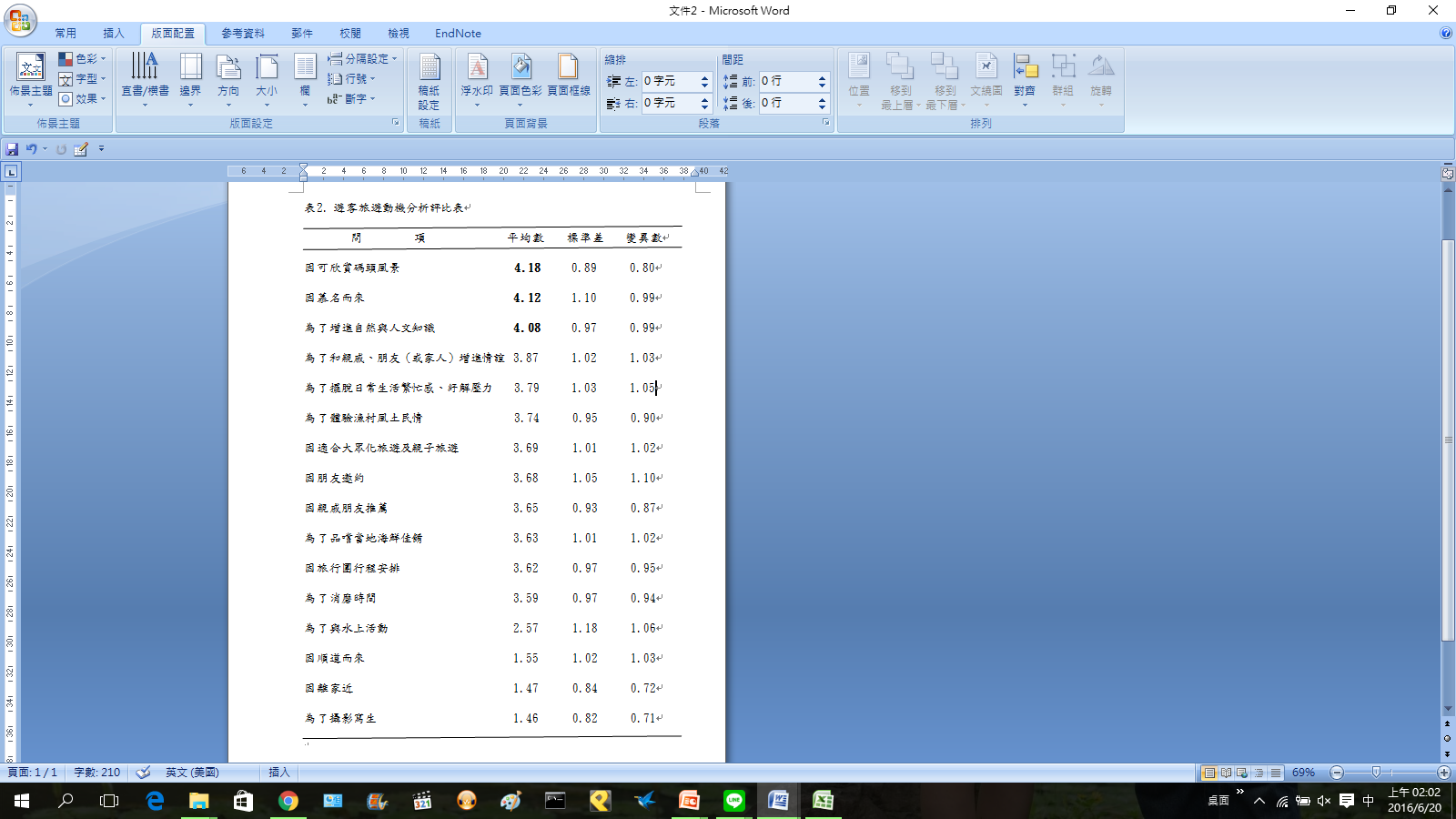 排行榜
因慕名而來
2
增進自然與人文知識
3
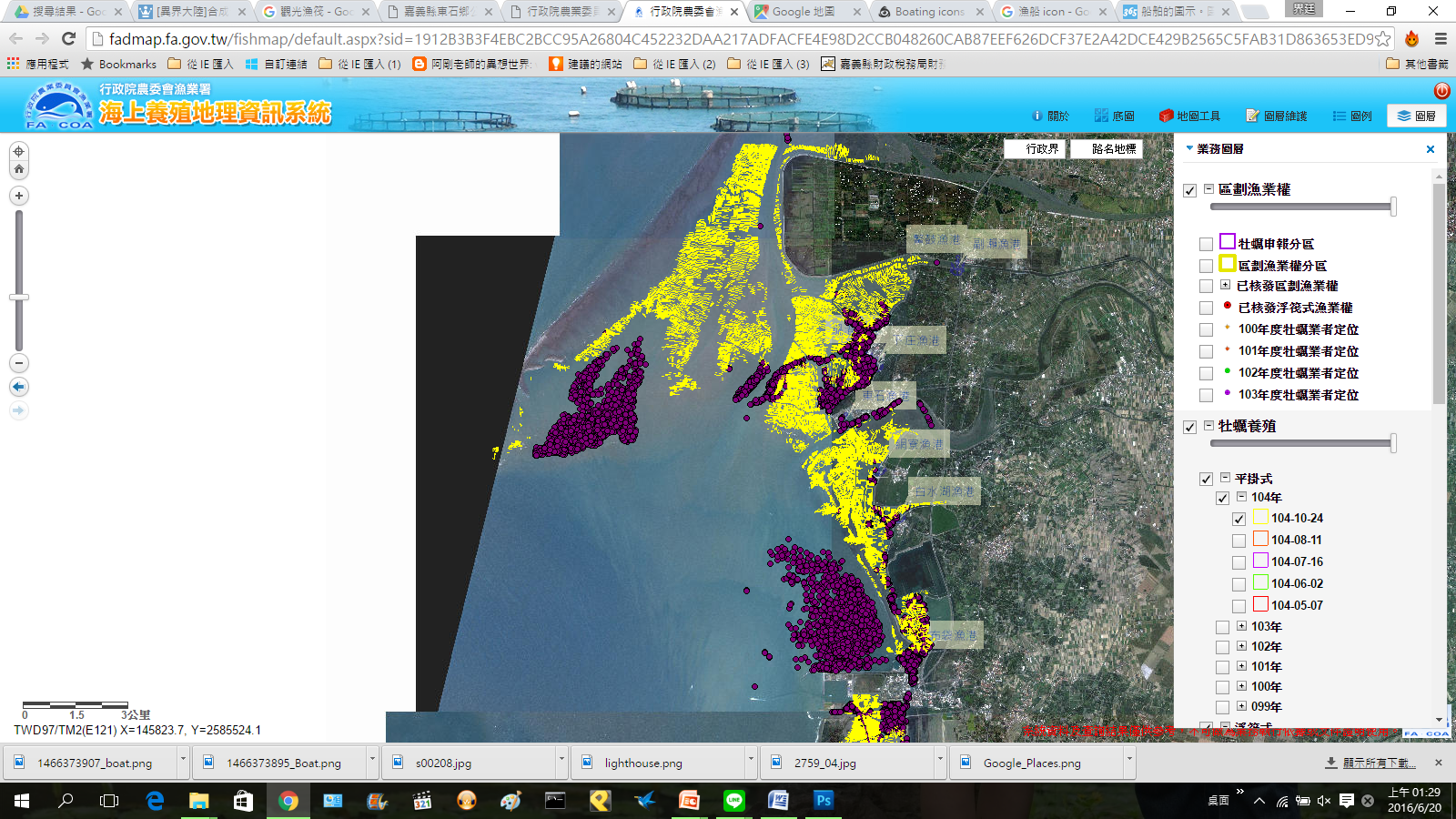 現況分析
牡蠣養殖產業
1
浮筏式養殖
B
A
平掛式養殖
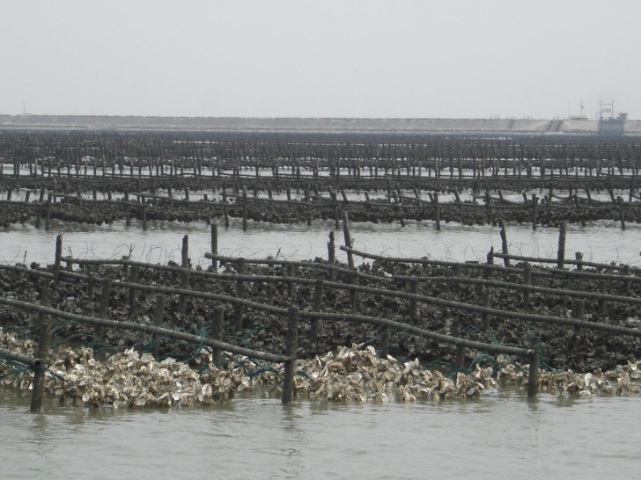 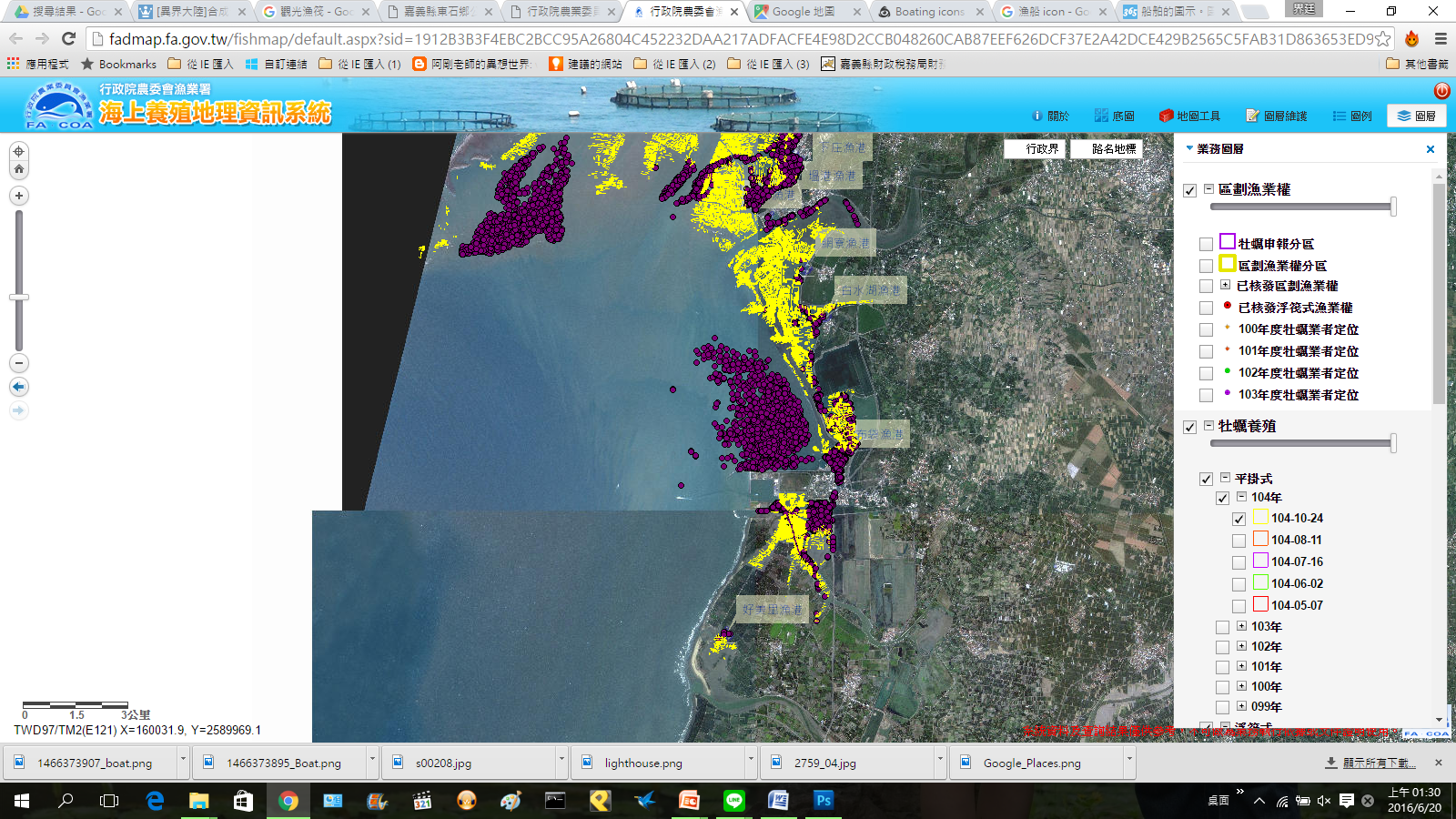 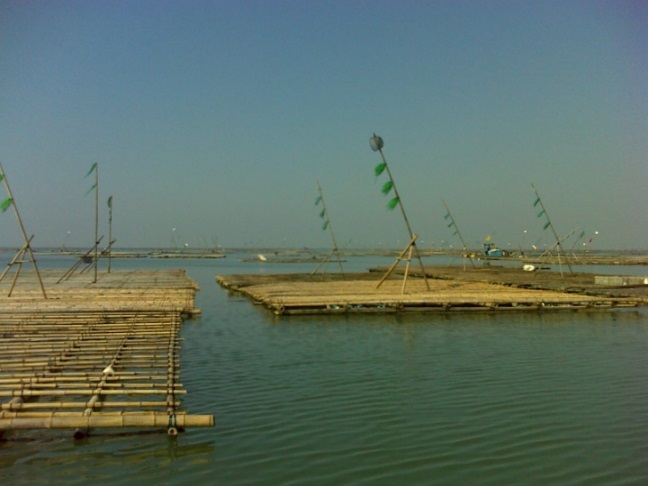 現況分析
牡蠣養殖產業優勢
1
嘉義縣沿岸海域水質純淨，没有工業污染，品質全國第一。
外海有外傘頂洲作為天然屏障，形成全國最主要的牡蠣養殖場所；且靠近外傘頂洲的海域離河口較遠，受到溪流污染的機會少，能養殖出高品質的牡蠣。
嘉義沿海漁村有大量技能純熟的牡蠣加工人員，開蚵工資便宜，進而吸引外來大蚵商進駐，收購鄰近縣市所養殖的帶殼牡蠣來東石、布袋加工後，再配銷到全臺各地，使嘉義成為全臺最大的牡蠣集散地區。
本縣牡蠣年產量超過10,699公噸，佔全國比率40.1%產值更高達21.3億餘元。
二、問題與衝突
2
問題與衝突
觀光漁筏佔據泊位
業者常未經許可隨意擴建浮動碼頭或平台
妨礙漁筏港口進出
遊覽車車體過大占據漁港港區作業空間阻礙港區通行
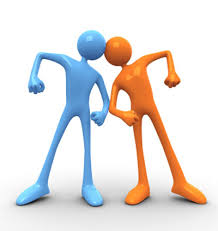 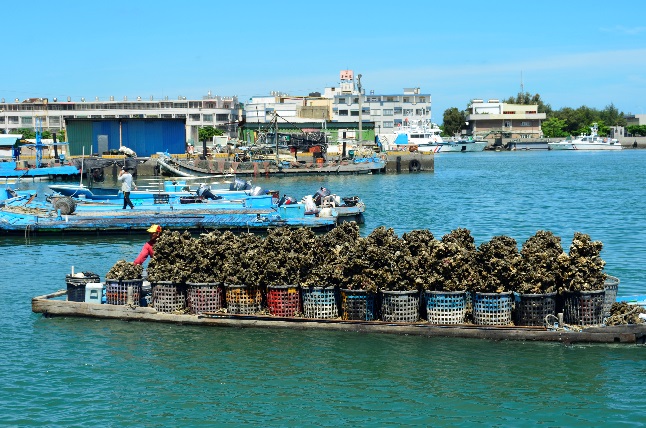 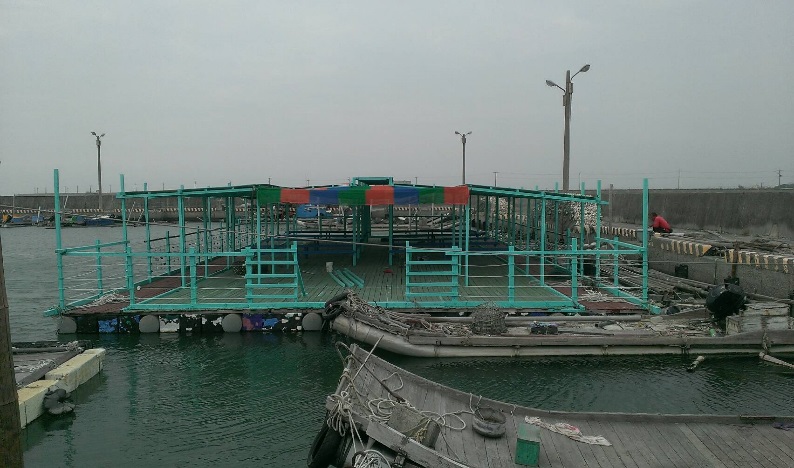 觀光漁筏業者與養蚵業者衝突
三、檢討問題—
       SWOT分析
檢討問題-SWOT
W
S
STRENGTH
WEAKNESS
3
O
T
OPPORTUNITY
THREAT
S
嘉縣牡蠣年產值及養殖面積位居全國之冠
1
嘉義縣最早推動生食級生蠔產業
2
屏障成就推廣觀光之安全海域
3
觀光漁筏為嘉義縣特有之旅遊行程
4
1區域內無重工業污染、水域乾淨適合發展觀光
5
觀光漁筏、漁港基本設備陳舊
1
W
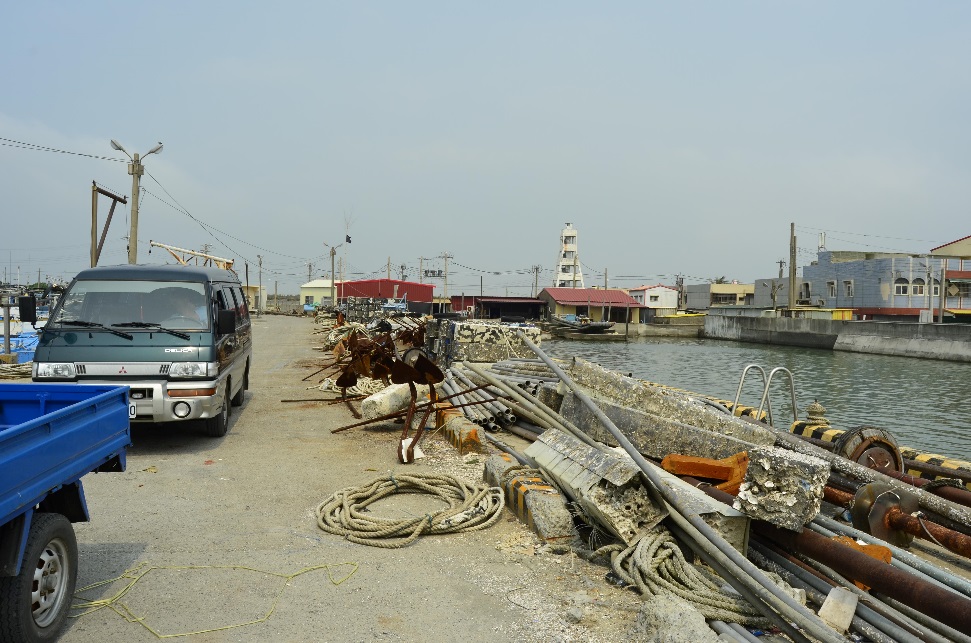 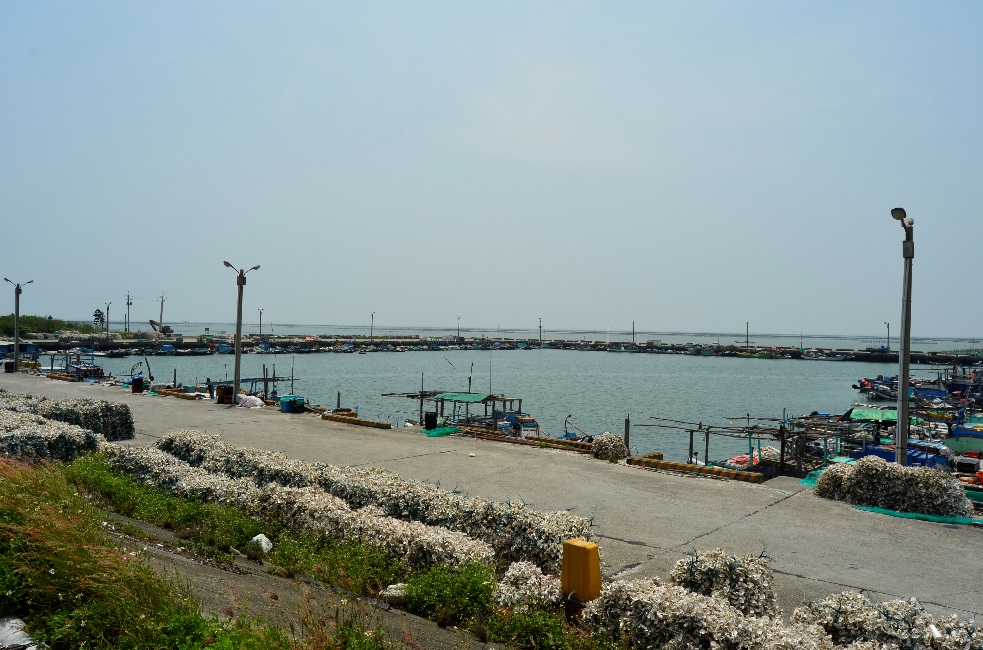 W
經營者多為家族企業，觀念守舊，缺乏創新
2
水產相關休閒產業聚落未成形
3
缺乏漁村資源整合
4
1區域內觀光漁筏削價競爭
5
推動富麗漁村與漁港多元化建設，並支持休閒漁業發展
1
周邊觀光產業鍊的逐漸成形
2
聯外道路、交通公路網建構完備
3
O
周邊觀光產業鍊交通網
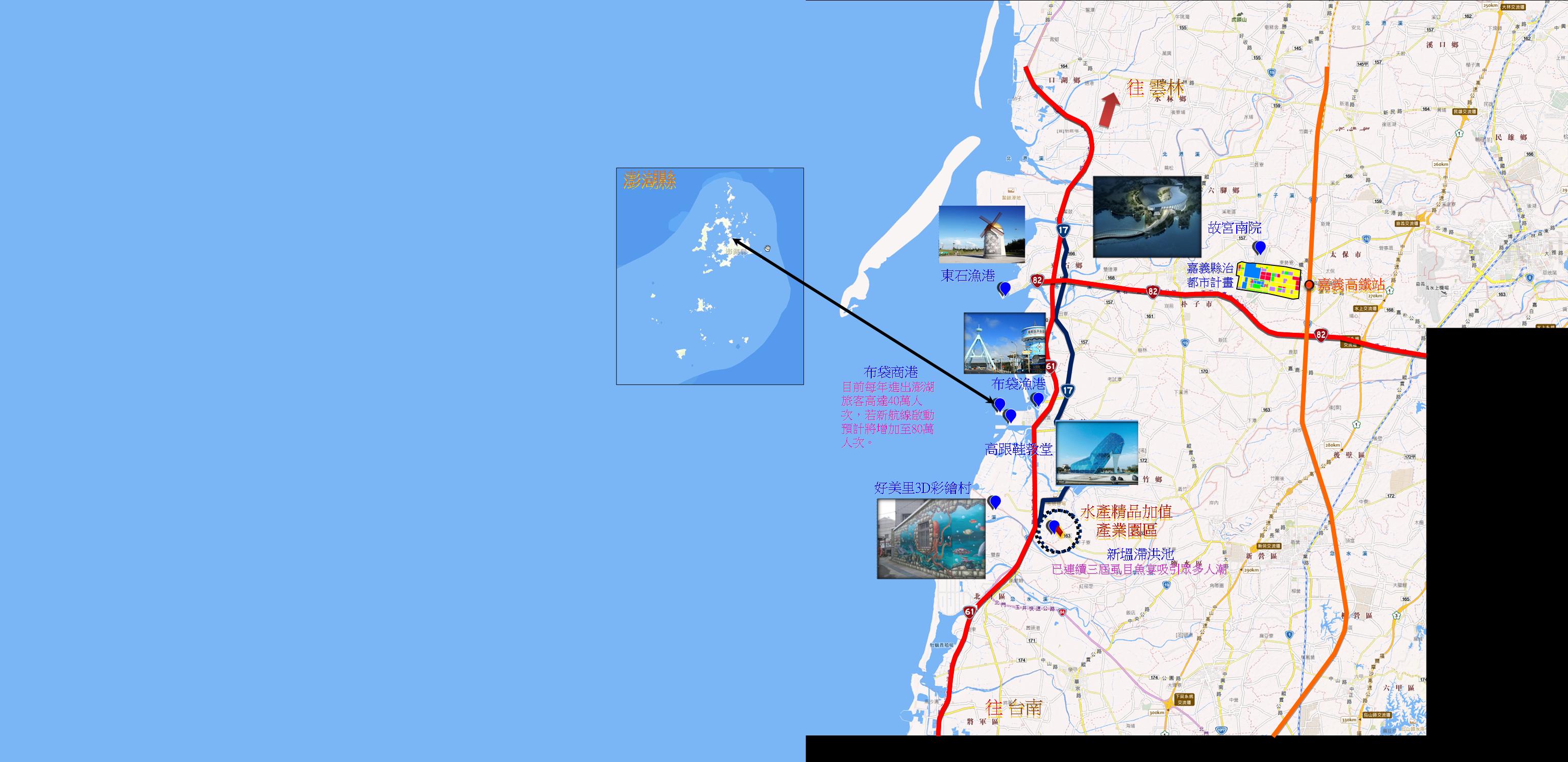 O
鄰近縣市生態導覽觀光形態類似
1
季節性經營影響
2
觀光產業無配套措施易造成水產資源減少與沿海環境污染
3
外傘頂洲沙洲漂移威脅
4
T
四、解決問題
解決問題-微觀面
籌組觀光漁業發展協會
    規劃專屬停泊區共同籌劃
    及促進漁村周邊觀光商機
1
2
周邊產業結合共創雙贏
3
更新漁筏設備
4
解決問題-微觀面
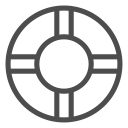 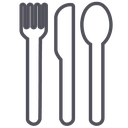 牡蠣產業
觀光漁筏
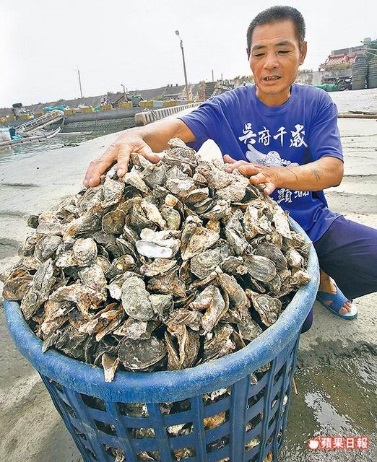 +
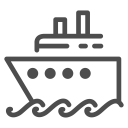 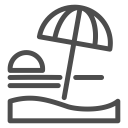 4
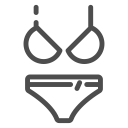 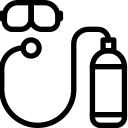 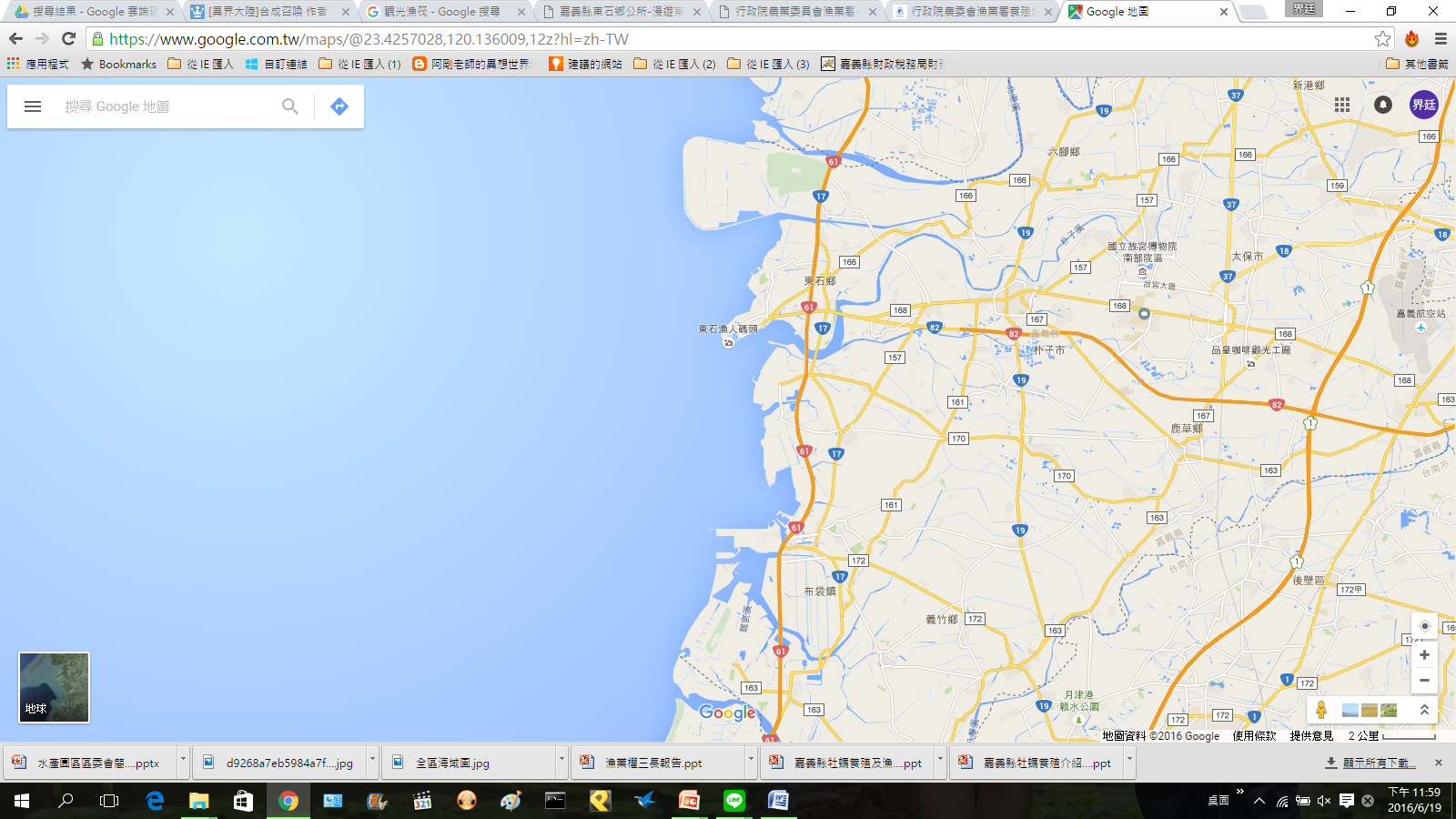 外傘頂洲
鰲鼓溼地
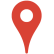 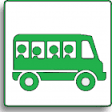 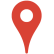 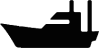 東石漁港
4
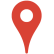 布袋漁港
開設新航線海陸雙贏
好美里溼地
解決問題-宏觀面
加強港區管理與環境維護
1
2
促使漁港景觀生態與環境合諧
整合漁村資源再發展
3
4
4
鼓勵民間參與
觀光漁筏投資建設
5
外傘頂洲沙洲消失之防治
五、結　語
結語
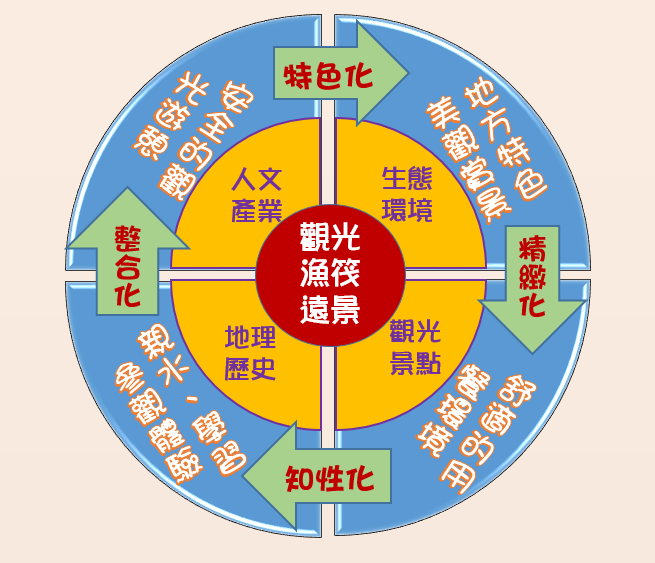 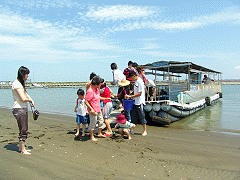 5